E LEARNING SOAL UJI KOMPETENSI 
ANALIS KETAHANAN PANGAN 
BIDANG KONSUMSI PANGAN
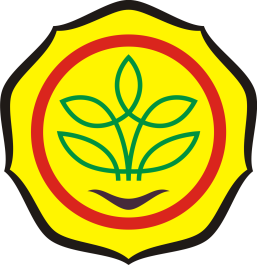 BADAN KETAHANAN PANGAN
KEMENTERIAN PERTANIAN
AMANAT UU PANGAN 18/2012:PENGUKURAN KONSUMSI PANGAN
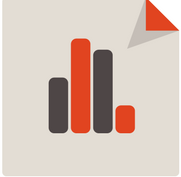 Pasal 60 (1)
Pasal 60 (2)
Pasal 62
Tercapainya penganekaragaman konsumsi Pangan diukur melalui pencapaian nilai komposisi pola Pangan dan Gizi seimbang.
Penganekaragaman konsumsi Pangan seba-gaimana dimaksud pada ayat (1) diarahkan untuk meningkatkan kesadaran masyarakat dan membudayakan pola konsumsi Pangan yang beragam, bergizi seimbang, dan aman serta sesuai dengan potensi dan kearifan lokal
Pemerintah dan Pemda berkewajiban mewujudkan penganekaragaman konsumsi Pangan untuk memenuhi kebutuhan Gizi masyarakat dan mendukung hidup sehat, aktif, dan produktif.
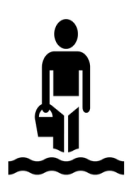 
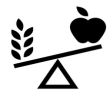 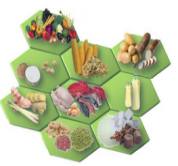 INDIKATOR: 
POLA PANGAN HARAPAN (PPH)
[Speaker Notes: © Copyright PresentationGo.com – The free PowerPoint library]
INSTRUMEN KONSUMSI PANGAN
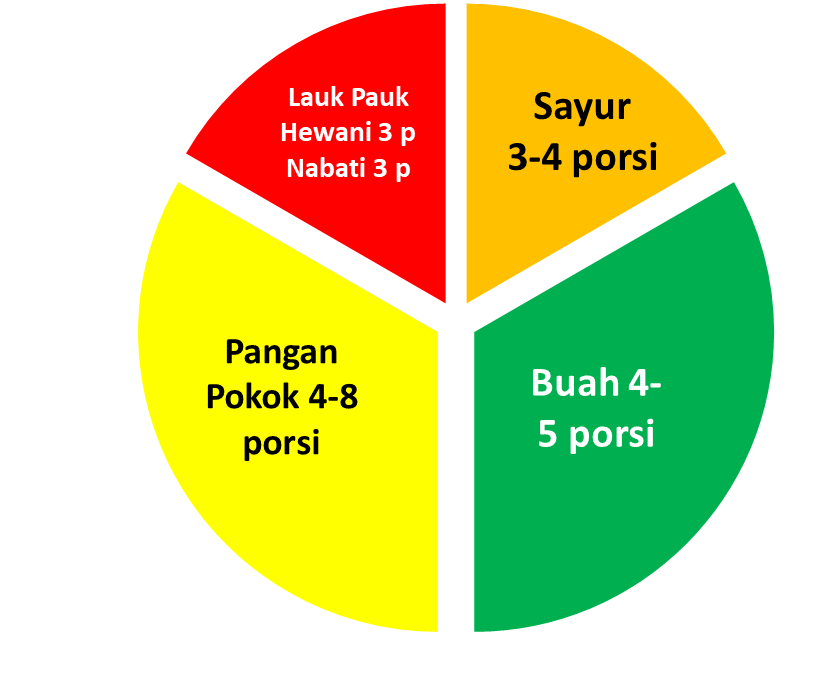 MAKRO (WILAYAH): 
PPH
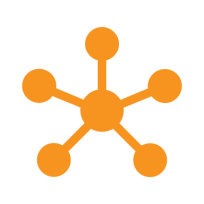 P = Porsi
MIKRO (INDIVIDU)
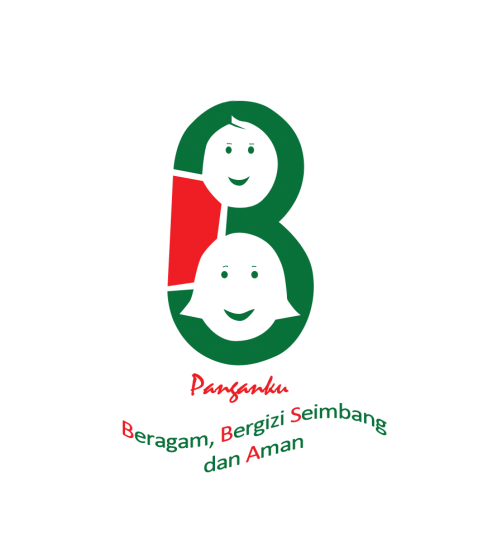 [Speaker Notes: © Copyright PresentationGO.com – The free PowerPoint template library]
POLA PANGAN HARAPAN
PPH, Deptan 2001
APA ITU PPH ?
PERSENTASE ENERGI PER KELOMPOK PANGAN

 Padi-padian 		50 %
 Umbi-umbian	  6 %
 Pangan Hewani 	12 %
 Minyak & Lemak 	10 %
 Buah/Biji berminyak  3 %             
 Kacang-kacangan 	  5 %
 Gula 		  5 %
 Sayur dan Buah 	  6 %
 Lain-lain (bumbu) 	  3 %
PPH :  komposisi kelompok  pangan utama , yang bila dikonsumsi  dapat memenuhi kebutuhan energi dan zat gizi lainnya.
FAO-RAPA (1989) :
susunan beragam pangan  berdasarkan proporsi keseimbangan  energi  dari 9 kelp pangan dengan  mempertimbangkan segi daya terima, ketersediaan pangan, ekonomi,  budaya dan agama.
Tujuan dan Kegunaan PPH
Tujuan PPH
Untuk menghasilkan suatu komposisi norma (standar) pangan guna memenuhi kebutuhan gizi penduduk, 
yang mempertimbangkan keseimbangan gizi (nutritional balance) 
berdasarkan : cita rasa (palatability), 
daya cerna (digestability), 
daya terima masyarakat (acceptability), kuantitas dan kemampuan daya beli (affortability).
Kegunaan PPH
Membandingkan skor PPH konsumsi/ketersediaan pangan aktual dengan skor yang diharapkan 
Membandingkan kontribusi konsumsi/ketersediaan  energi (% AKG) aktual dengan komposisi energi harapan
Menilai  konsumsi & ketersediaan pangan (jumlah dan komposisi/ keragaman)
1
Perencanaan konsumsi & ketersediaan pangan
2
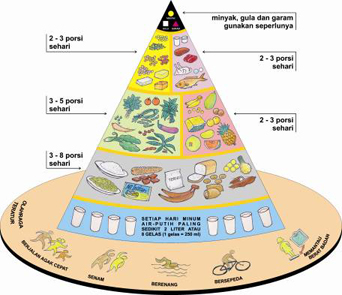 PIRAMIDA MAKANAN
YANG MENCERMINKAN
GIZI SEIMBANG:

DIDASARKAN ATAS TRIGUNA MAKANAN

MENGGAMBARKAN BUKAN HANYA PENTINGNYA KONSUMSI PANGAN BERAGAM, NAMUN KESIMBANGAN ANTAR KELOMPOK PANGAN (PORSINYA)
Prinsip untuk Menghitung Rating/Bobot PPH
Sayur & Buah
Lauk Pauk
(100/3 %)
(100/3 %)
Pangan Pokok
Zat 
Pengatur
(100/3 %)
Zat pembangun
(100/3 %)
(100/3 %)
GIZI SEIMBANG
GIZI SEIMBANG
Zat Tenaga
(100/3 %)
Keanekaragaman Pangan Berdasarkan 
Gizi Seimbang (PPH)
1.  Serealia…………….. 50 %
2.  Umbi-umbian ………  6 %
3.  Minyak & lemak…….10 %
4.  Biji dan buah 
     Berminyak.…………. 3 %
5.  Gula ………………… 5 %
                           33.3 : 74  = 0.5
Sumber Tenaga
(KH, lemak)
33.3
Tiga Guna Makanan
Pangan hewani…... 12 %
Kacang-kacangan..   5 %
                            33.3 : 17  =  2
Sumber Zat Pembangun (Protein)
33.3
Sumber Zat Pengatur (Vitamin & Mineral)
1.   Sayur dan Buah…..  6%
                             33.3 : 6  = 5
33.3
Lain-lain
1.   Minuman & Bumbu...3%
Susunan PPH Ideal (Tingkat Nasional)
Dari Sisi Konsumsi
Gunakan AKE
C. Prosedur Perhitungan PPH
Langkah Pokok
Pengelompokan pangan
Konversi jenis dan satuan pangan
Menghitung konsumsi energi menurut kelompok pangan
Menghitung total energi
Menghitung kontribusi energi dari setiap kelompok pangan (%)
Mencantumkan bobot atau rating setiap kelompok pangan
Menghitung skor Angka Kecukupan Energi (AKE)
Menetapkan Skor PPH setiap kelompok pangan
Langkah Pokok
1. Pengelompokan Pangan
Pengelompokan Pangan (lanjutan) …
Langkah Pokok
2. Konversi Jenis dan Satuan Pangan
Setiap jenis masakan/pangan dikelompokkan menjadi 9 kelompok pangan PPH.
Satuan beratnya diseragamkan dengan cara mengkonversikan (gunakan faktor konversi yang lazim) sehingga bisa dijumlahkan beratnya.
Jenis faktor konversi yang diperlukan :
-  URT
-  Konversi jenis dan bentuk pangan
CONTOH
Langkah Pokok
3.   Menghitung Konsumsi Energi Menurut Kelompok Pangan
Data konsumsi pangan
Menghitung kalori :

Contoh :
50 g beras = 50 g/100 x kandungan energi  
                      beras x BDD
                   = 50/100 x 360 kkal x 100/100
                   = 180 kkal
CONTOH
Langkah Pokok
4.   Menghitung Total Energi
Data konsumsi pangan
Total Energi
Total energi (Kal/kap/hari) 
= energi kelompok padi-padian + umbi-umbian+ …… + energi kelompok lain-lain
CONTOH
Langkah Pokok
5.   Menghitung Kontribusi Energi dari Setiap Kelompok Pangan (%)
Data konsumsi pangan
Kontribusi Energi setiap kelompok dibagi  AKE  (2000 kkal/kap/hr)
Contoh : Kontribusi energi kelompok padi-padian (% AKE)
                 = energi kelompok padi-padian  x 100% 
                                  AKE konsumsi
Idem ….untuk setiap perhitungan kontribusi  energi kelompok pangan yang lain
CONTOH
Langkah Pokok
6.   Mencantumkan Bobot atau Rating Setiap Kelompok Pangan
Data konsumsi pangan
Cantumkan bobot
CONTOH
Langkah Pokok
7.   Menghitung Skor AKE
Data konsumsi pangan
HitungSkor AKE = % AKE x bobot
cantumkan angka Skor PPH Ideal
Langkah Pokok
CONTOH
8.   Menetapkan Skor PPH Setiap Kelompok Pangan
Data konsumsi pangan
Catatan : Penentuan skor PPH harus memperhitungkan batas skor maksimum.
 Jika skor AKE > skor maks, maka utk skor PPH yg diambil adalah skor maks.
 Jika skor AKE < skor maks, maka utk skor PPH yg diambil adalah skor AKE
Ringkasan Perhitungan Skor Pola Pangan Harapan
3) % Terhadap AKE = 2000 Kkal/Kap/Hari
5)  Ambil Skor AKE atau Gunakan Skor Maks jika Skor AKE>Skor Mak
4) % AKE x Bobot
2) % Terhadap Total Energi Aktual
1) Konsumsi Aktual (Kkal/Kap/Hari)
Cantumkan bobot
MENGAPA HARUS PPH ?
Keragaman pangan 
(horizontal & vertikal) sesuai potensi lokal 
Mutu dan keseimbangan gizi di tingkat ketersediaan/konsumsi pangan   skor pangan (dietary score)  skor PPH. 
 Skor PPH    : ketersediaan/konsumsi pangan semakin beragam dan seimbang.
PERAN STRATEGIS DATA KONSUMSI PANGAN
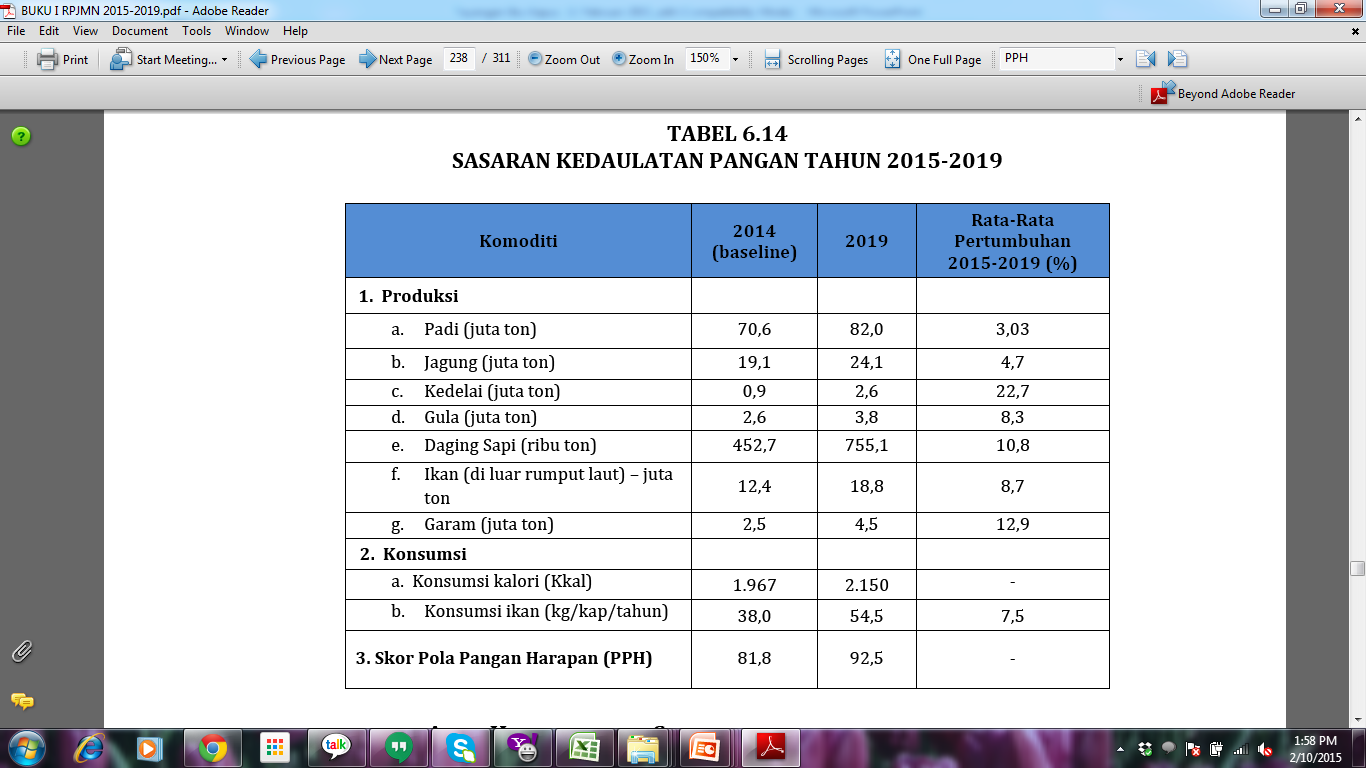 Sebagai sasaran utama prioritas Nasional di Bidang Pangan dalam RPJMN 2015-2019 
(dalam bentuk Kalori dan PPH)
24
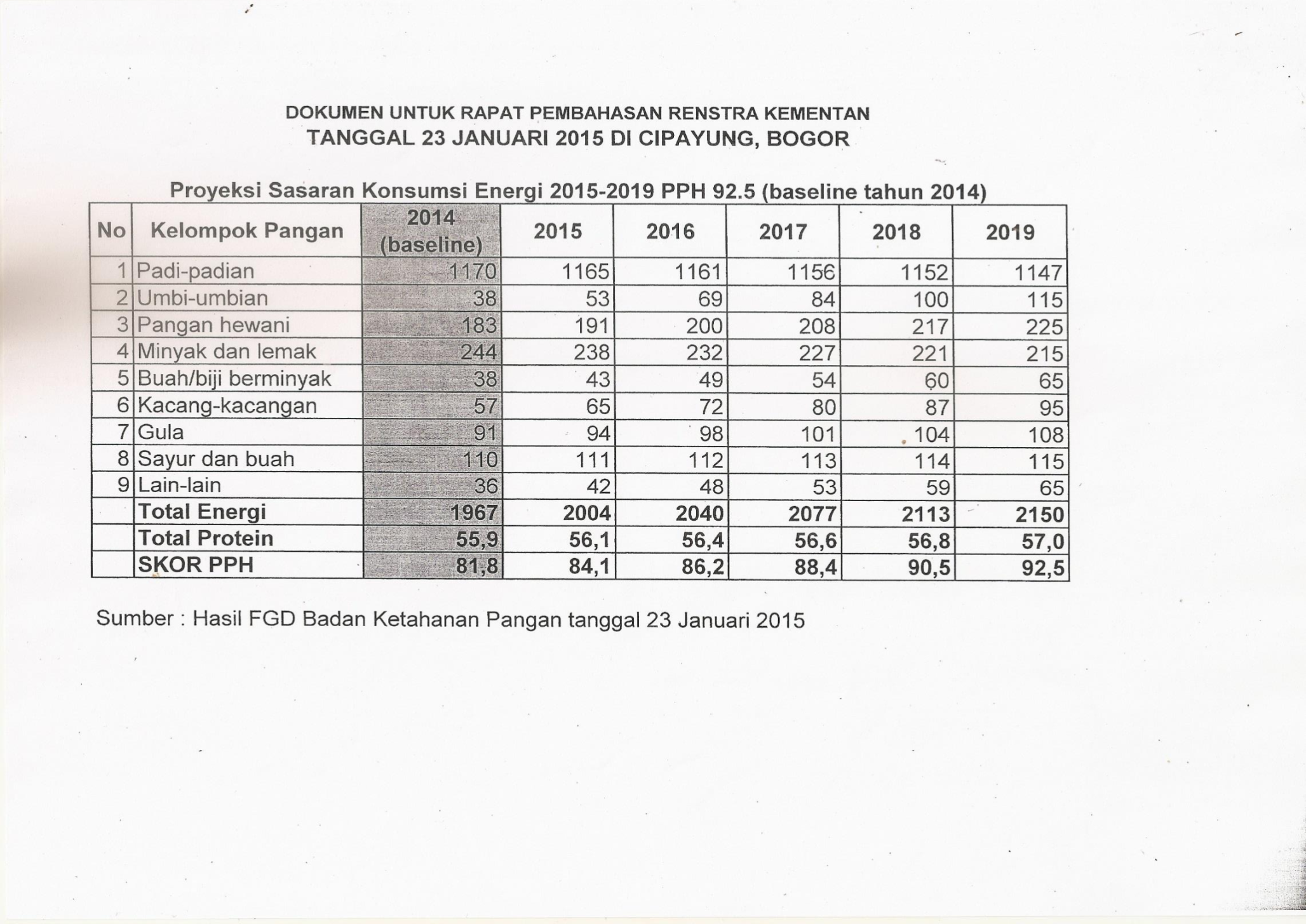 25
PENGOLAHAN DATA KONSUMSI PANGAN
KOMPOSISI PANGAN DAN GIZI SEIMBANG = 
SKOR PPH
(KUALITAS)
TINGKAT KONSUMSI PANGAN 
(KUANTITAS)
B
A
= JUMLAH KONSUMSI ZAT GIZI          X 100 % ANGKA KECUKUPAN GIZI (AKG)
POLA PANGAN HARAPAN (DEPTAN 2001)
Kelompok Pangan	Kontribusi	Skor
Padi-padian	     50%	   25
Umbi-umbian	       5%	  2.5
Pangan Hewani	     12%	   24
Minyak & Lemak	     10%	     5
Buah/Biji Bminyak	       3%	     1
Kacang-kacangan	       5%	   10
Gula	       5%	  2.5
Sayur & Buah	       6%	   30
Lain-lain	       3%	     0
Total	  100%	 100
TINGKAT KECUKUPAN GIZI
Klasifikasi Tingkat Kecukupan Energi dan Protein terdapat 5 tingkat (Depkes, 1996):
defisit tingkat berat (<70%), 
defisit tingkat sedang (70-79%), 
defisit tingkat ringan (80-89%), 
normal (90-119%), dan 
kelebihan (≥120%)
[Speaker Notes: © Copyright PresentationGO.com – The free PowerPoint template library]
ANGKA KECUKUPAN GIZI
AKE = Angka Kecukupan Energi
AKP = Angka Kecukupan Protein
AKG
Adalah suatu kecukupan rata-rata zat gizi setiap hari bagi semua orang 
menurut golongan umur, jenis kelamin, ukuran tubuh, aktifitas tubuh untuk mencapai derajat kesehatan yang optimal.
Kegunaan AKG  SEBAGAI ACUAN DALAM MENILAI KECUKUPAN GIZI
saat ini
AKG, WNPG VIII-2004
AKG, WNPG X-2012
[Speaker Notes: © Copyright PresentationGo.com – The free PowerPoint library]
ANALISIS KONSUMSI PANGAN
SUMBER DATA ANALISIS KONSUMSI PANGAN
PRIMER
SEKUNDER
Susenas
Survei konsumsi mandiri
Proksi dari data food expenditure
Tiap tahun (estimasi provinsi dan kabupaten/kota)
Unit analisis rumahtangga
Dikumpulkan oleh BPS
Konsumsi pangan (food intake)
Unit analisis rumahtangga
Wilayah analisis : desa-kabupaten-provinsi
Dapat mengisi kekosongan antar waktu Susenas
Survei konsumsi gizi
Konsumsi pangan (food intake)
Wilayah analisis : kabupaten
Dikumpulkan oleh Kemenkes
Data hasil penelitian/publikasi lainnya
SUMBER DATA ANALISIS JENIS DATA
DATA PRIMER
Data-data yang diperoleh langsung dari unit-unit terkecil obyek data yang diperlukan atau digunakan sebagai sumber informasi, seperti : petani, pedagang, keluarga, balita, dll
Data-data mentah yang belum mengalami proses pengolahan dan/atau analisis dalam bentuk komputasi, formulasi, tabulasi, dan agregasi.
Contoh :	- Data identitas & sosial ekonomi keluarga
	- Data recall konsumsi pangan keluarga
30
Lanjutan Jenis Data
DATA SEKUNDER
Data-data yang diperoleh secara langsung maupun tidak langsung dari pihak-pihak yang mengelola data, seperti : kantor statistik, intansi teknis, lembaga penelitian, lembaga kemasyarakatan, dan lain-lain
Data-data yang telah mengalami proses pengolahan dan/atau analisis dalam bentuk komputasi, formulasi, tabulasi, dan agregasi.
Contoh :	- Rata-rata konsumsi pangan penduduk
	- Rata-rata pengeluaran pangan penduduk
31
KAPANKAH SUERVEI KONSUMSI (PENGAMBILAN DATA PRIMER) PERLU DILAKUKAN ????
32
DATA PRIMER :
Jika data sekunder belum bisa menjawab tujuan analisis situasi konsumsi pangan wilayah  dapat dilakukan Survey Konsumsi Pangan untuk melihat kondisi khusus di wilayah yang membutuhkan penanganan spesifik (seperti : wilayah rawan pangan, dsb)
Survey konsumsi pangan dilakukan untuk mengisi “kekosongan” informasi yang belum tercakup dalam data sekunder/data SUSENAS
Data primer/Hasil Survey Konsumsi Pangan BUKAN untuk dibandingkan dengan Data Sekunder/Data SUSENAS
33
BAGAIMANA CARA MEMPEROLEH  DATA PRIMER ??
SURVEY KONSUMSI PANGAN
DESAIN SURVEI
Sensus = Pengumpulan terhadap semua anggota populasi 
Survei   = Pengukuran hanya sebagian saja yaitu sampel
seringkali tidak mungkin mengamati seluruh anggota populasi, karena :
keterbatasan dana, waktu dan tenaga 
kemungkinan membuat kesimpulan hanya berdasar sebagian data
Sensus            Survei
Syarat : peneliti mendapatkan sampel yang mewakili populasi
Agar hasil survey masih bisa mewakili karakteristik populasi,  maka cara penarikan sampelnya harus dilakukan secara seksama.
Cara pemilihan sampel dikenal dengan nama teknik sampling atau teknik pengambilan sampel.
Secara umum, ada dua jenis teknik pengambilan sampel yaitu, sampel acak dan sampel tidak acak.
36
SURVEI KONSUMSI PANGAN
Survei konsumsi pangan adalah kegiatan survei yang dilakukan untuk mengumpulkan data pangan apa saja yang dikonsumsi suatu penduduk.
Data konsumsi pangan  : 
    Jenis dan jumlah pangan  yang dikonsumsi oleh seseorang atau kelompok orang (keluarga/rumahtangga) pada saat atau                              periode tertentu.
TAHAP PENGOLAHAN DATA KONSUMSI PANGAN BERBASIS PPH
Tahapan pengolahan data : 
(1) pengkodean (coding), 
(2) pemasukan (entry), dan 
(3) pengeditan (editing) data
Formulating Variabel  : Suatu proses manipulasi terhadap nilai-nilai data pada satu atau lebih variabel tertentu dalam rangka menghasilkan variabel baru dengan tujuan memperoleh informasi yang lebih spesifik dan relliable.
Contoh Penghitungan Kebutuhan Konsumsi Pangan
Diketahui:
Konsumsi beras  : 124 kg/kap/th
Jumlah penduduk X : 250 juta

Ditanya:
Kebutuhan beras per tahun ?

Jawab:
Kebutuhan beras = 124 x 250 juta 
                               =  31.000.000.000 kg atau 31 juta ton
KONSUMSI PANGAN BERAGAM, BERGIZI SEIMBANG 
DAN AMAN (B2SA)
ANJURAN KONSUMSI PANGAN   DULU DAN SEKARANGTH 1950-an: 4 SEHAT 5 SEMPURNA
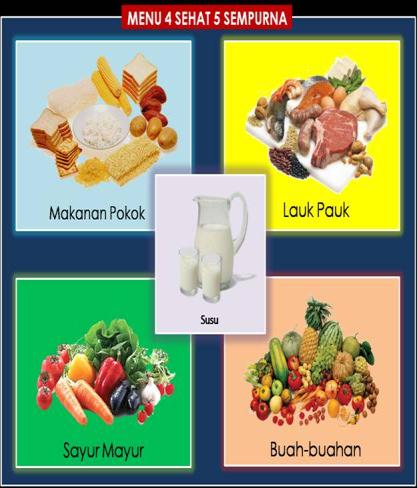 Menekankan pentingnya empat golongan makanan : 
Makanan Pokok
Lauk-Pauk
Sayur-Mayur
Buah
Susu sebagai makanan sempurna
Tidak  diatur kebutuhan setiap orang.
Tidak menjamin “status gizi baik”
SAAT INI  PRINSIP GIZI SEIMBANG
Mengonsumsi makanan yang beraneka ragam
Mengatur kebutuhan (porsi) yang berbeda untuk setiap golongan usia, jenis kelamin, akitifitas fisik dan kesehatan.
Susu merupakan bagian dari pangan hewani.
Menjaga status gizi baik
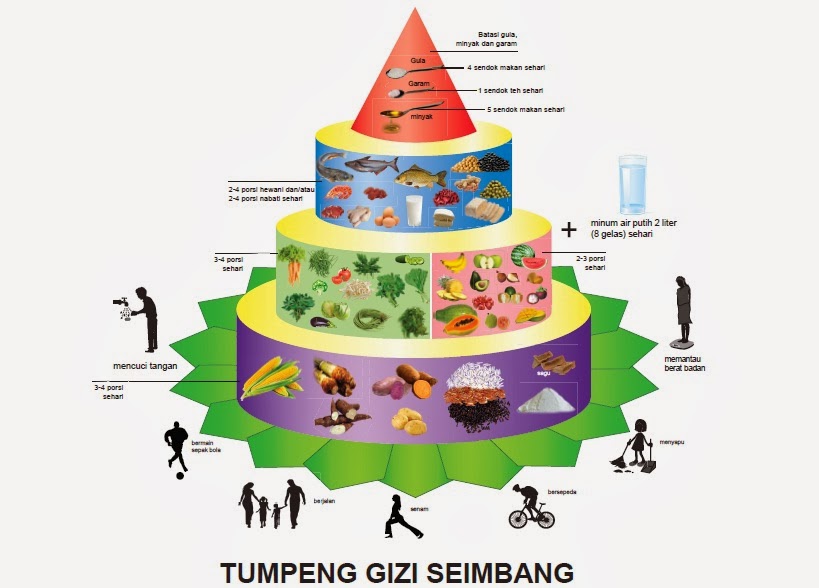 RELEVAN DENGAN KEHIDUPAN SEKARANG
42
PENGERTIAN B2SA
BERAGAM ITU PENTING...TAPI TIDAK CUKUP
APA ITU B2SA?
BERAGAM
BERGIZI SEIMBANG
AMAN
SEIMBANG ANTAR KELOMPOK, ANTAR WAKTU
KEDUDUKAN AMAN SETARA DENGAN B2S
MENGAPA HARUS PANGAN
BERANEKARAGAM
GIZI SEIMBANG
MEMENUHI
TRIGUNA MAKANAN
Yaitu :
Sumber Karbohidrat – zat tenaga, 
Sumber Protein - zat pembangun,
Sumber Vitamin dan Mineral – zat pengatur
Zat pembangun (Lauk Pauk)
Zat 
Pengatur
(Sayur, Buah)
(100/3 %)
(100/3 %)
Zat Tenaga 
(Makanan Pokok)
(100/3 %)
45
SEIMBANG :
Keseimbangan asupan (konsumsi) zat gizi dengan kebutuhan tubuh
Berimbang jumlah antar kelompok pangan (pangan pokok, lauk-pauk, sayur dan buah)
Berimbang jumlah antar waktu makan
Seimbang antar kelompok pangan 
(pangan pokok, lauk-pauk, sayur & buah)
Seimbang jumlah antar waktu makan 
(3 kali makan sehari)
4 (Empat Pilar Gizi Seimbang)
Mengonsumsi makanan beragam
Membiasakan perilaku hidup bersih
Melakukan aktivitas fisik
Mempertahankan dan memantau Berat Badan (BB) normal
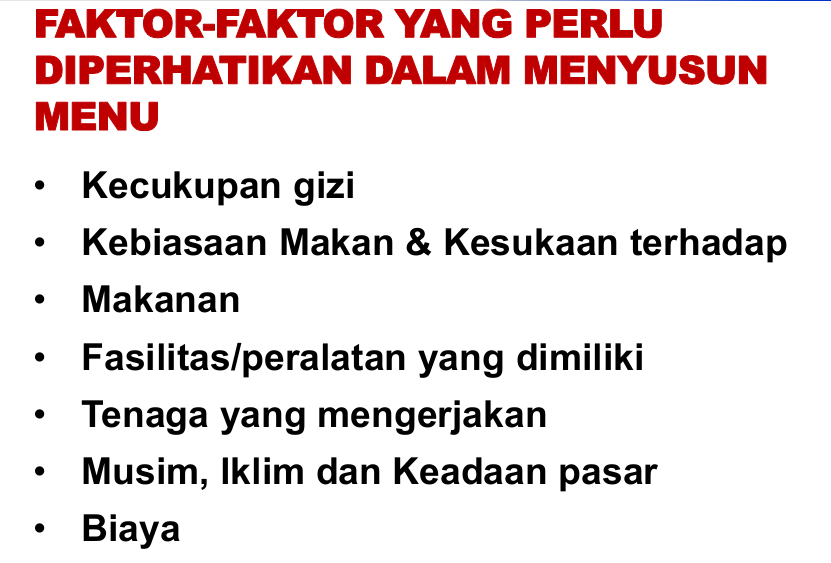 Menu :
Susunan makanan untuk dikonsumsi baik untuk sekali makan atau beberapa kali waktu makan.

Menu Seimbang :
Susunan makanan lengkap dan memenuhi kebutuhan semua zat gizi untuk kesehatan yang  optimal

Garnish : 
Bahan pangan yang dibuat sedemikian rupa dan dapat dikonsumsi untuk menunjang penampilan suatu hidangan dan menggugah selera makan sehingga diperhitungkan sebagai bagian dari porsi menu makanan.
Stunting :
Kondisi gagal tumbuh pada anak balita akibat kekurangan gizi kronis sehingga anak terlalu pendek untuk usianya.
Anjuran Komposisi Makanan untuk Memenuhi Angka Kecukupan Gizi (AKG) Berdasarkan Kelompok Umur dan Jenis Kelamin (dalam Bentuk Porsi)
Lanjutan Anjuran Komposisi ….
Sumber : Pedoman Gizi Seimbang, Kementerian Kesehatan, 2014
Keterangan :
1)  1 porsi susu merupakan pengganti porsi pangan hewani. Minum susu dianjurkan bagi golongan rawan dan yang mampu
2)  ASI dberikan hingga usia 2 tahun
3)  Untuk kelompok umur 50 tahun ke atas, dianjurkan menggunakan susu rendah lemak (1 porsi = 4 sdm = 20 gr = 75 kkal)
Penetapan jumlah porsi berdasarkan angka kecukupan energi rata-rata penduduk Indonesia 2150 kkal menurut kelompok umur pada tinggi dan berat ideal
51
Satu porsi nasi setara ¾ gelas = 100 gr    175 kkal, 4 gr protein dan 40 gr karbohidrat

Satu porsi setara 1 potong sedang ikan segar seberat 40 gram     50 kkal, 7 gr protein dan 2 gr lemak
SITUASI KETAHANAN GIZI INDONESIA
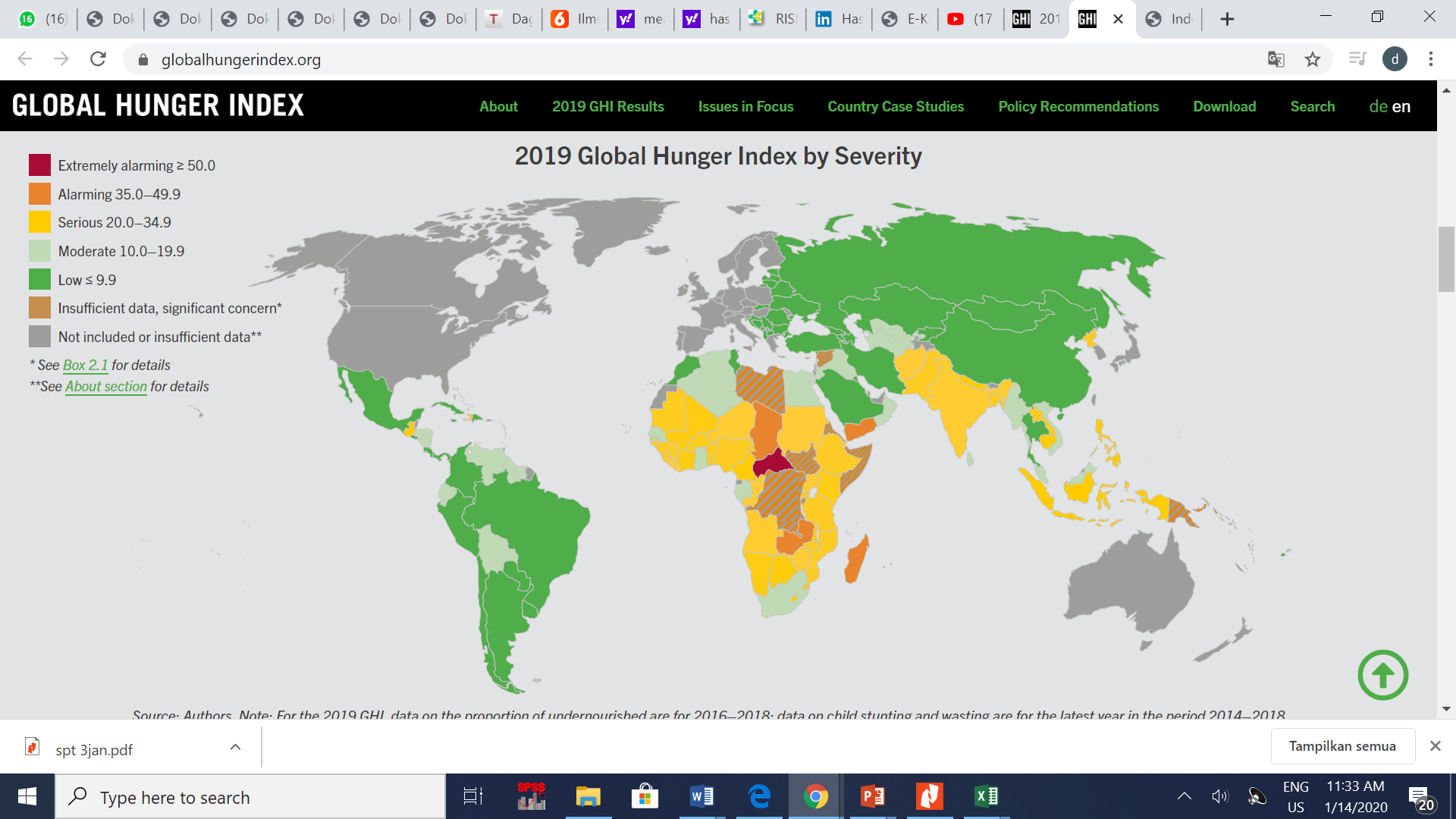 Setiap Negara di Dunia Mengalami Permasalahan Gizi
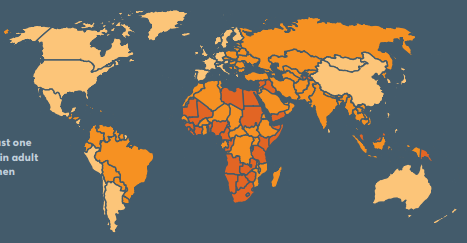 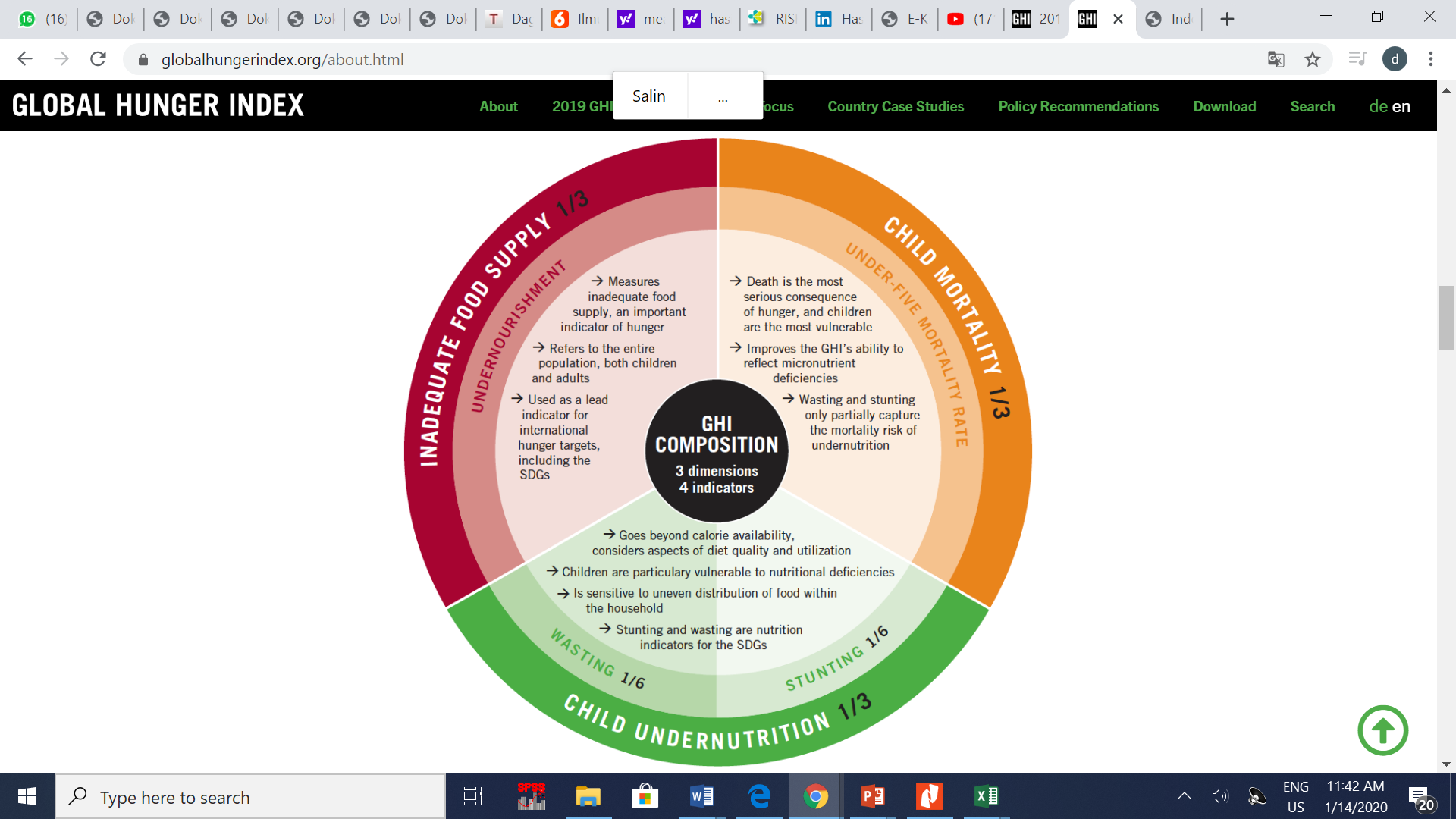 triple burden
single burden
double burden
Status gizi balita Indonesia (%)
22,2% balita di dunia
(150,8 juta)
7,5% 
(50,5 juta)
5,6% 
(38,3 juta)
Sumber: Global Nutrition Report, 2018
	von Grebmer et al., 2019
	Riskesdas 2013, 2018; Riset studi status gizi balita
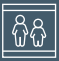 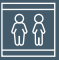 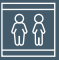 Wasting
Stunting
Overweight
53
POLA KONSUMSI PANGAN INDONESIA
CAPAIAN PEMENUHAN PANGAN
SKOR POLA PANGAN HARAPAN
PERKEMBANGAN KONSUMSI PANGAN HEWANI
Sumber: Susenas 2014-2019 triwulan I, BPS; diolah dan dijustifikasi dengan pendekatan pengeluaran oleh BKP
	* angka sementara
KERANGKA INTERVENSI STUNTING
1
KEMENKES
KEMENKEU (DAK)
KEMENDAGRI (APBD)
INTERVENSI 
GIZI-SPESIFIK
 (Berkontribusi 30%)
PROGRAM PENGUATAN 
KESEHATAN MASYARAKAT
Sasaran: 1000 HPK
Ibu Menyusui & Anak usia 0-6 bulan
Ibu Menyusui & Anak usia 7-23 Bulan
Bersifat Jangka Pendek
2
INTERVENSI 
GIZI-SENSITIF
(Berkontribusi 70%)
KEM-PUPERA
KEMENDES PDTT
KEMENDAGRI (APBD)
KEMENTAN
KEMENDIKBUD
KOMINFO
Kegiatan pembangunan di luar sektor kesehatan
Sasaran masyarakat umum 
Bersifat jangka panjang
Penyediaan

Produksi
Pemanfaatan
Pangan
Keterjangkauan
Pangan
PERAN KEMENTAN
UPAYA PENURUNAN STUNTING
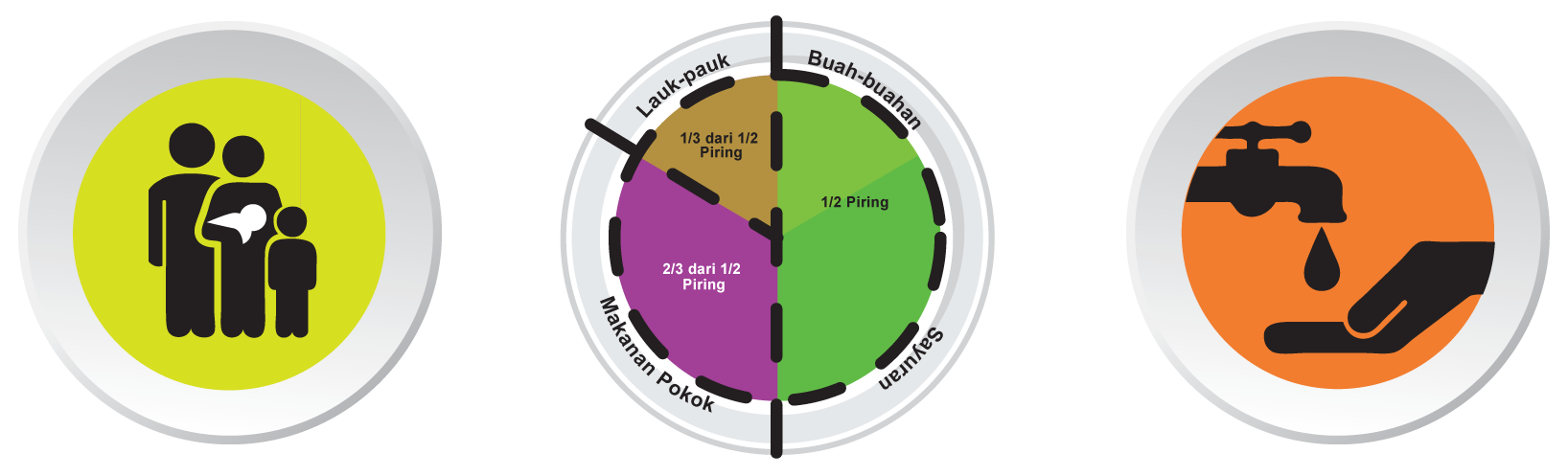 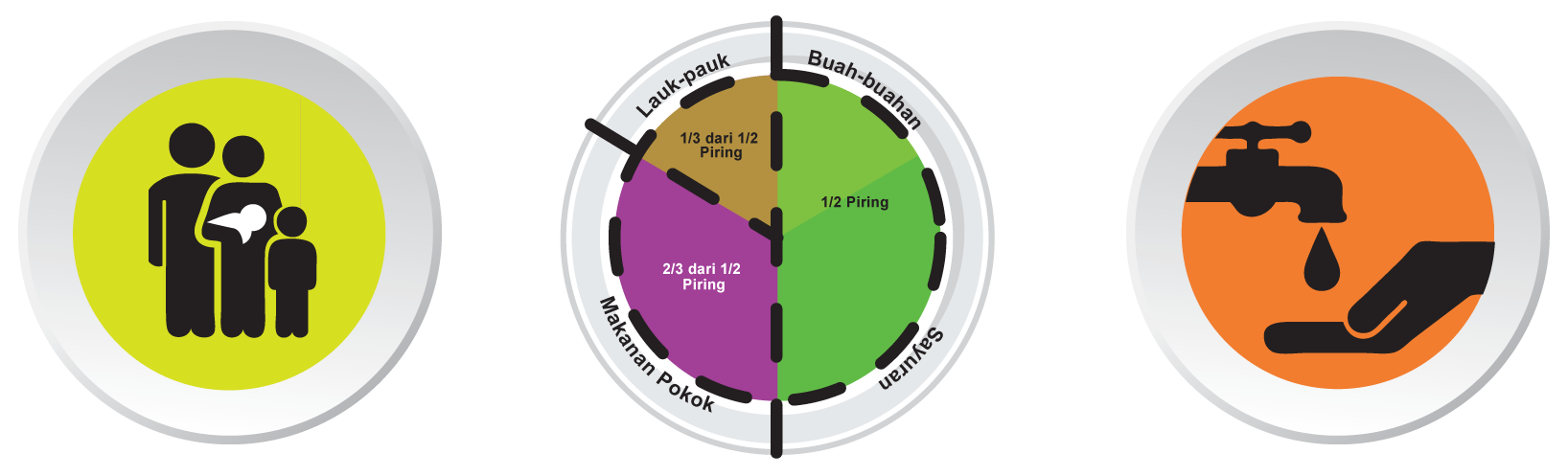 4 Aspek yang Mempengaruhi  Stunting
Penurunan Stunting memerlukan implementasi intervensi lintas sektor (spesifik dan sensitif) secara terintegrasi di tingkat pusat dan daerah.
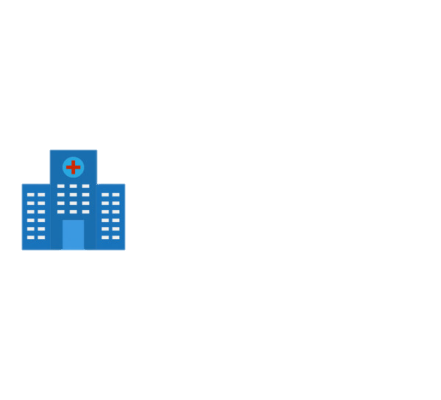 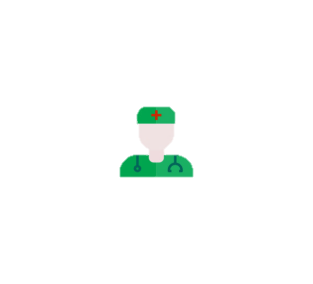 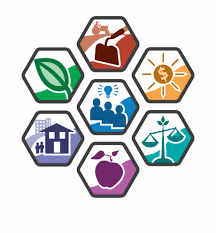 14,0%
24,1%
27,7%
AIR BERSIH & SANITASI
PELAYANAN KESEHATAN
POLA ASUH
POLA MAKAN
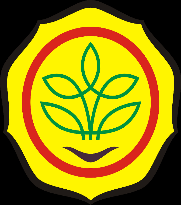 5 PILAR PENANGANAN STUNTING
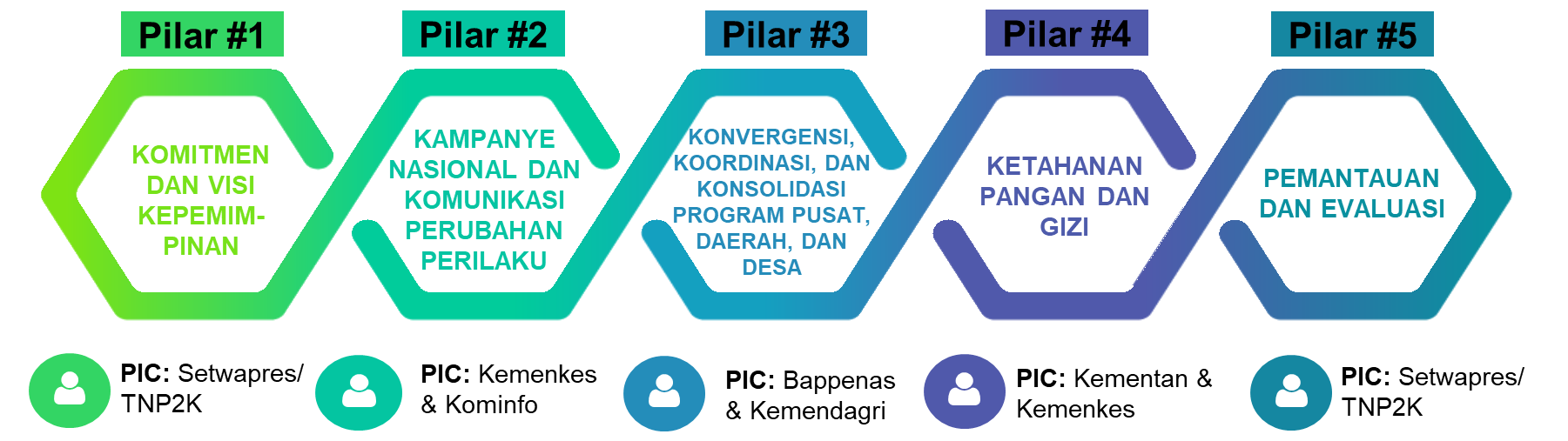 INTERVENSI SENSITIF
KEMENTERIAN
PERTANIAN
TARGET 2024
TARGET 2020
Penyediaan Pangan  Produksi
(SSGBI  2019)
Pilar 
4
Keterjangkauan Pangan
Pemanfaatan & Keamanan Pangan
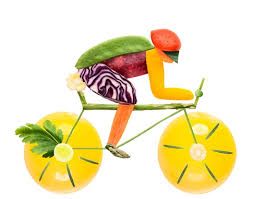 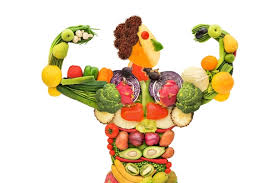 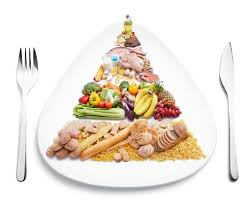 TERIMA KASIH